イラストを　みながらおはなしを　きこう
[Speaker Notes: イラストを見ながら、お話を聞こう。]
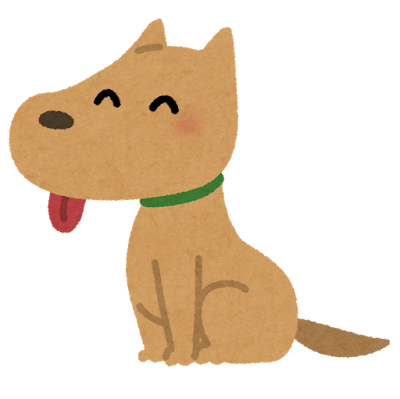 いぬ
[Speaker Notes: これは、何という動物ですか。

＜少し待つ。＞

　そうです。犬です。
　「わんわん」と鳴きます。しっぽを振っているときは、喜んでいるそうです。]
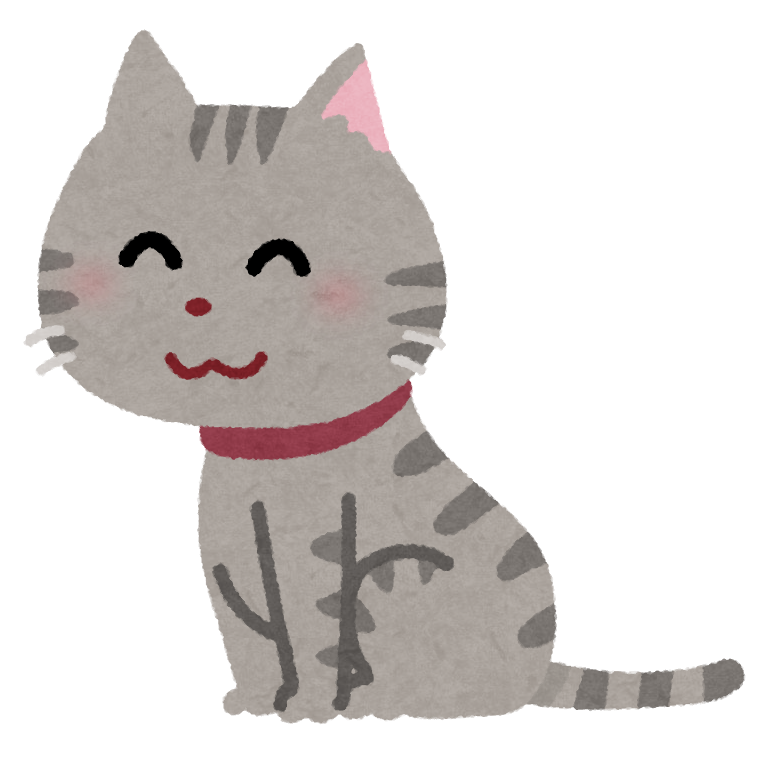 ねこ
[Speaker Notes: これは、何という動物ですか。

＜少し待つ。＞

　そう。猫です。
　自分の身長の何倍も高く跳ぶことができます。]
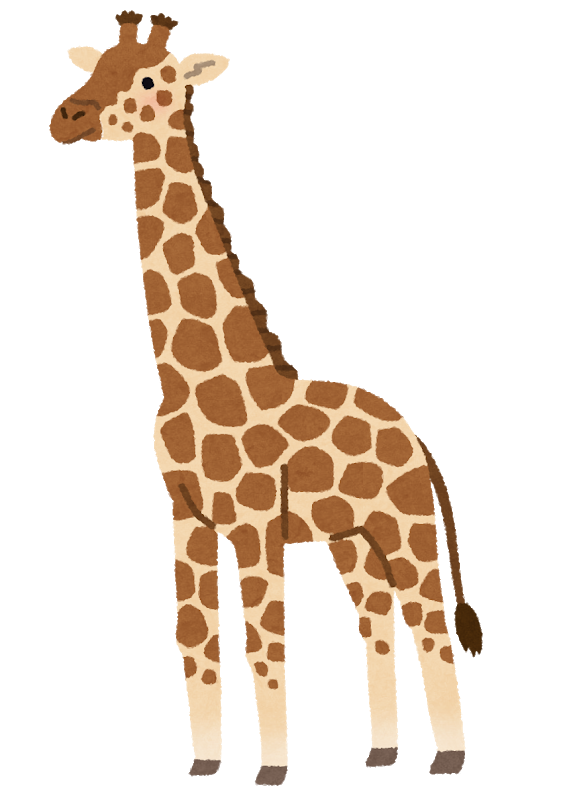 きりん
[Speaker Notes: これは、何という動物ですか。

＜少し待つ。＞

　そう。きりんです。
　首が長くて背が高くて、高い木の上の方の草を食べます。]
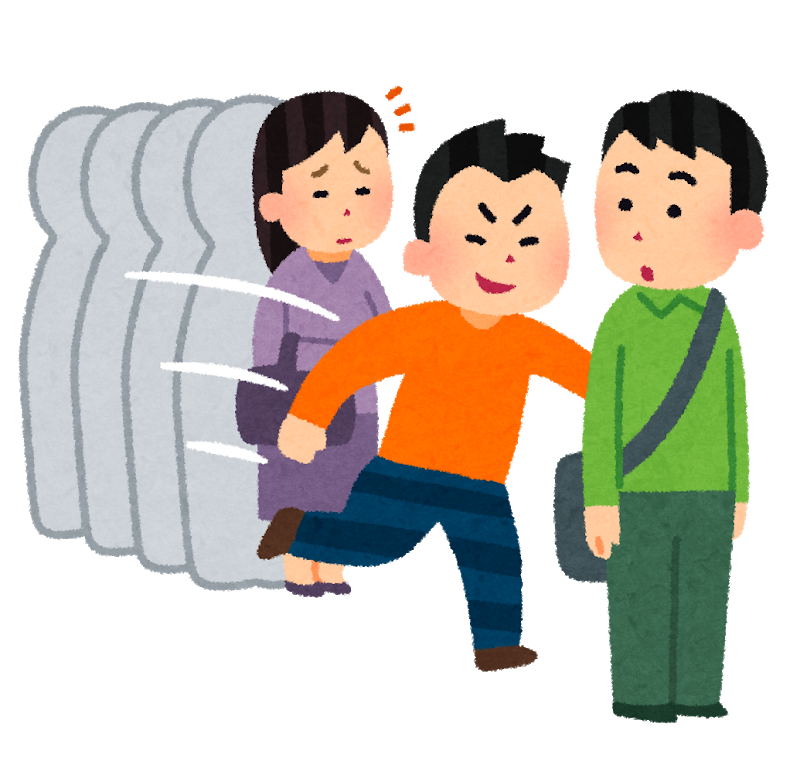 [Speaker Notes: あ、横入りしてる。きちんと並ばないとダメだよね。

　もし、誰かに横入りされたら、あなたなら何と言いますか。]
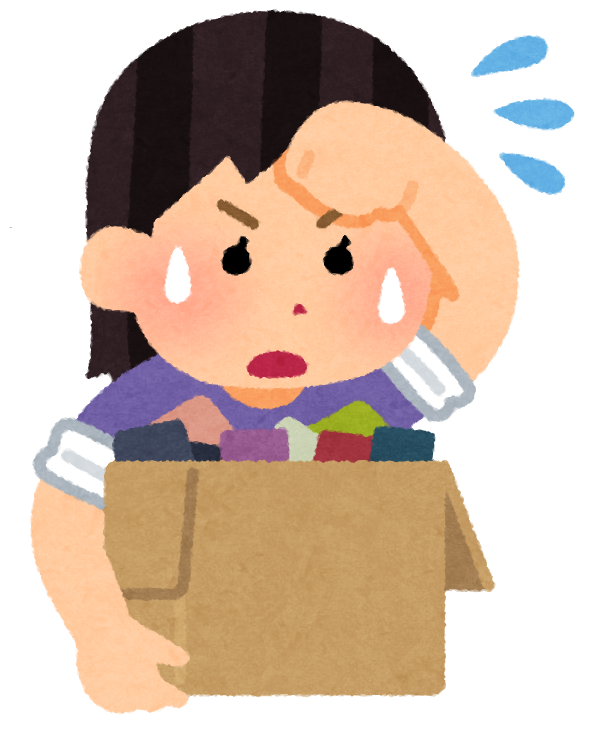 [Speaker Notes: この女の人は、忙しくて、大変そうだね。

　何を運んでいるんだろうね。

　あなたなら、手伝ってあげますか。それとも、手伝いませんか。]
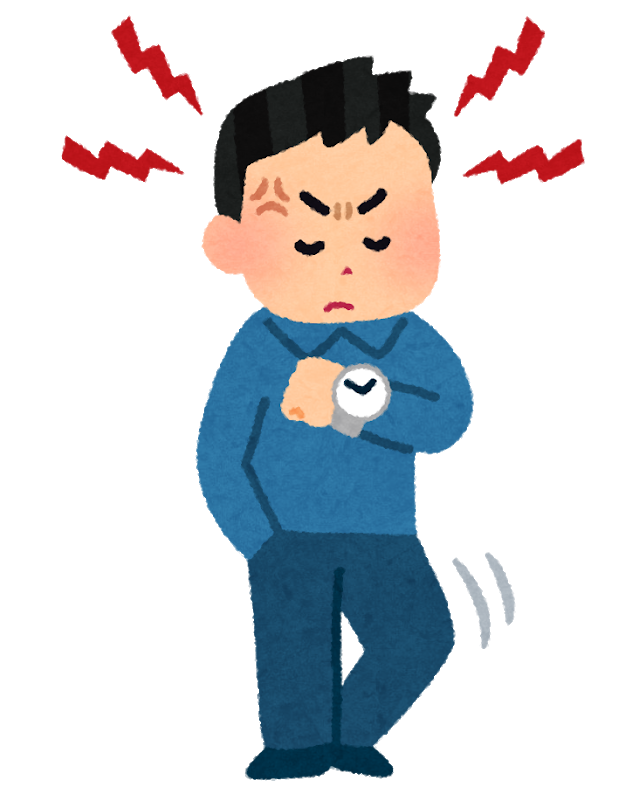 [Speaker Notes: 待ち合わせの時間になっても、友達が来なくて、イライラしてるね。

　だいぶ待たされているんだろうね。]
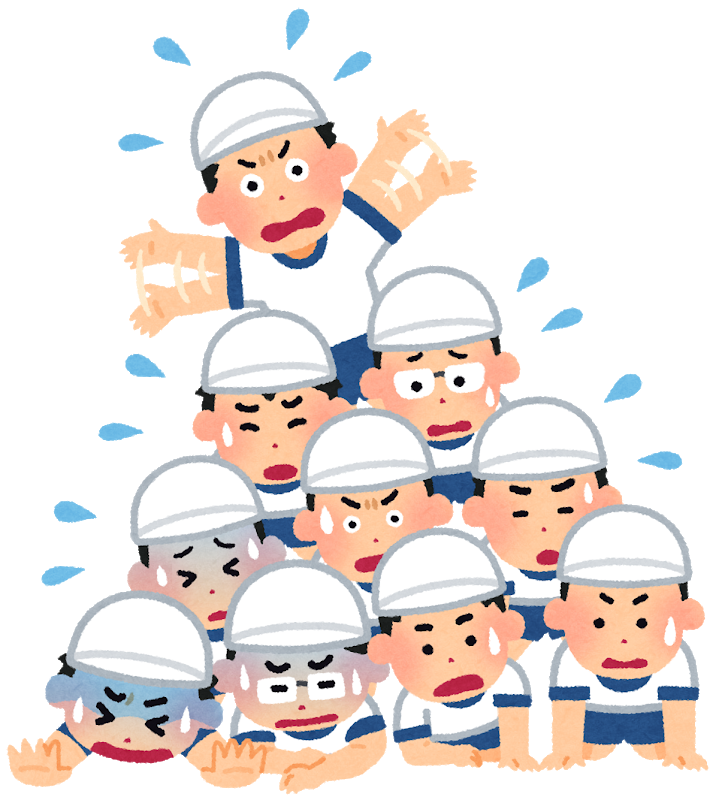 [Speaker Notes: ピラミッドが崩れそう。どうしよう。

　一番上の人は、すごく焦っているね。下の人、頑張って。]
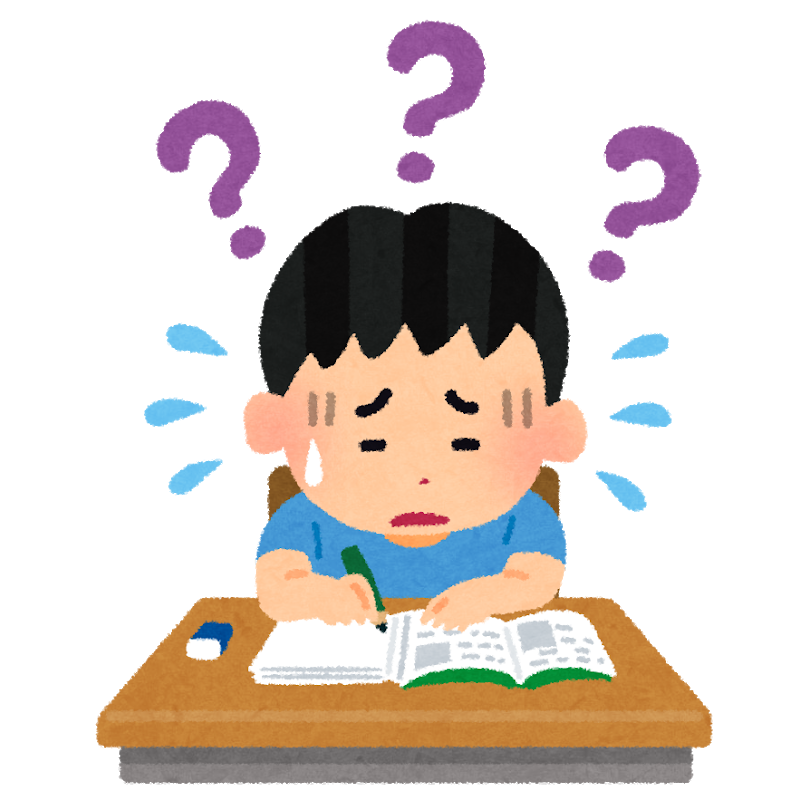 [Speaker Notes: この男の子は、勉強が分からなくて困っているね。

　勉強は、毎日、コツコツと続けるのがいいみたいだよ。]
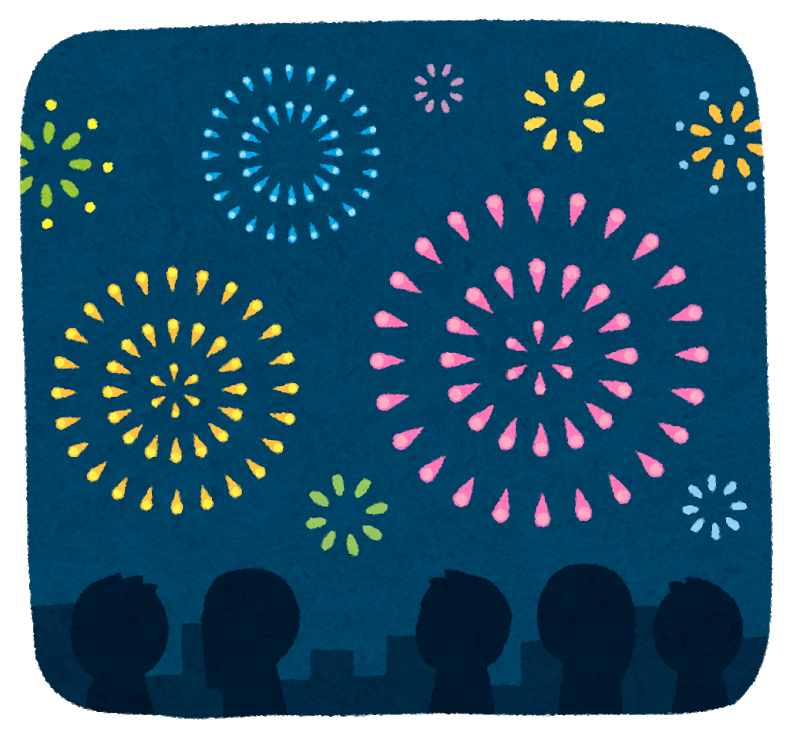 [Speaker Notes: 花火は観たことありますか。

　真っ暗な夜空に明るく輝いて、とてもきれいですね。]
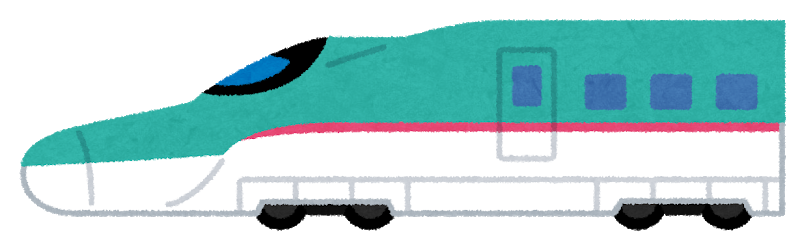 [Speaker Notes: 新幹線は速いよね。

　北海道にも来ている「はやぶさ」は、時速320kmも出るんだよ。]
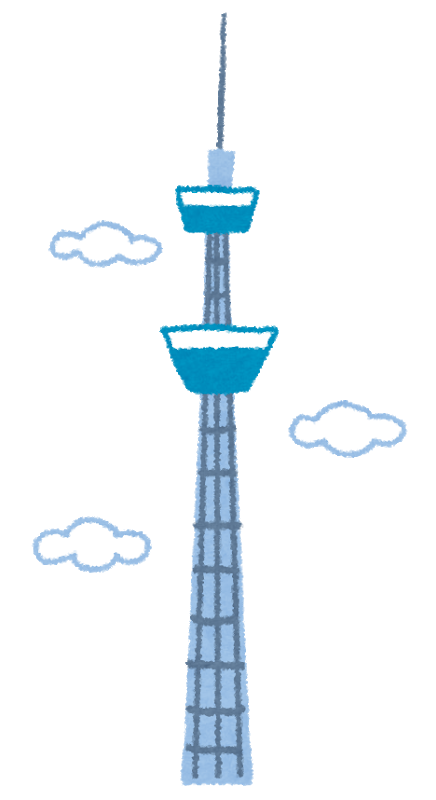 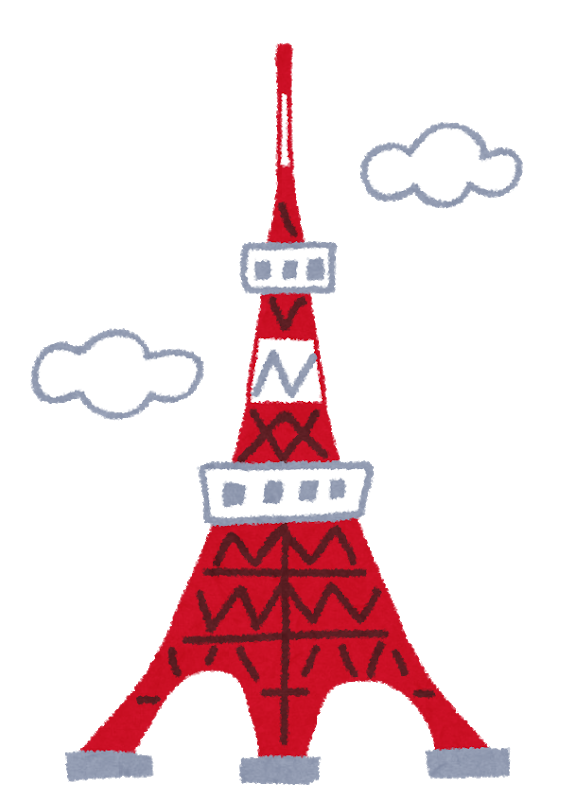 [Speaker Notes: 東京タワーとスカイツリーはどっちが高いか知ってますか。

＜少し待つ。＞

　東京スカイツリーの方が高いんだって。
　東京タワーは333mで、東京スカイツリーは634mもあるんだってさ。]
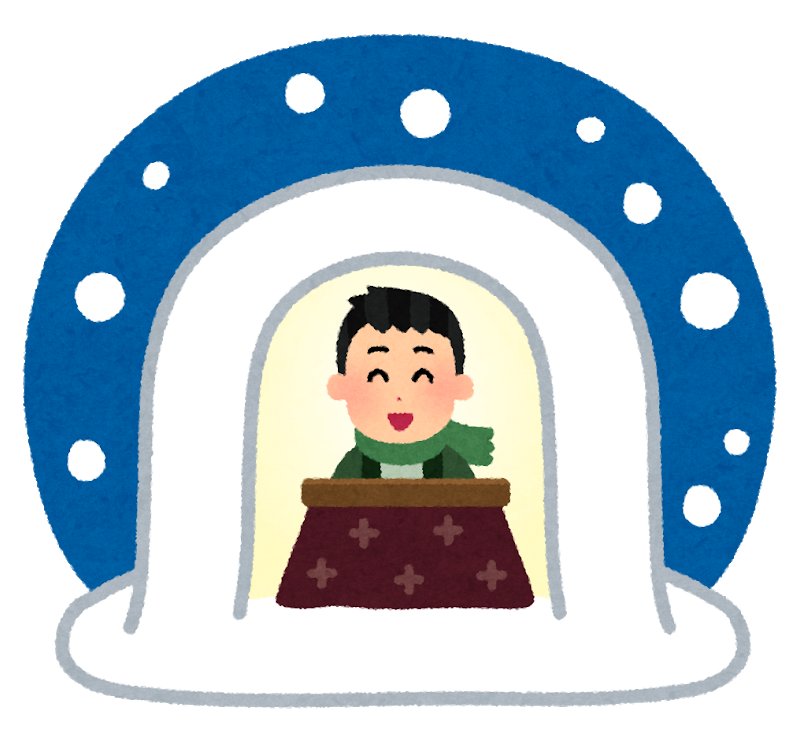 [Speaker Notes: 北海道の冬は寒いね。でも、かまくらの中は暖かいよね。

　みんなは、かまくらを作ったことはありますか。]
あなたは　どちらの　きもち？
[Speaker Notes: あなたはどちらの気持ち？]
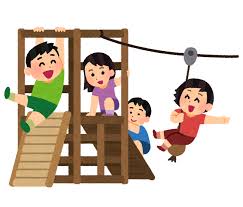 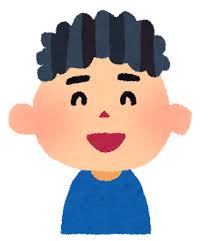 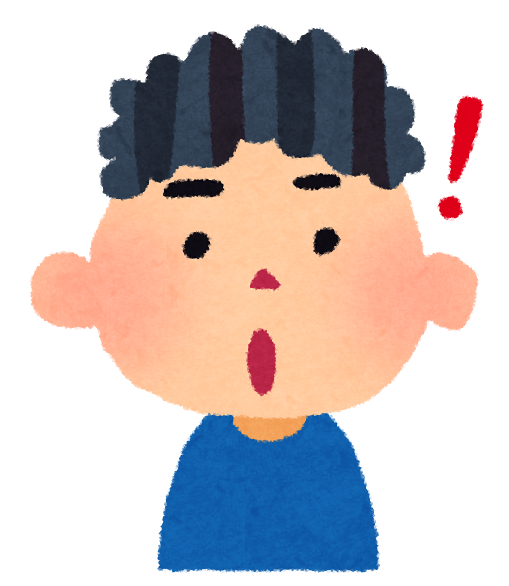 たのしい
びっくりする
[Speaker Notes: アスレチックで遊んだよ。どんな気持ちかな。

　楽しい？それとも、楽しくない？]
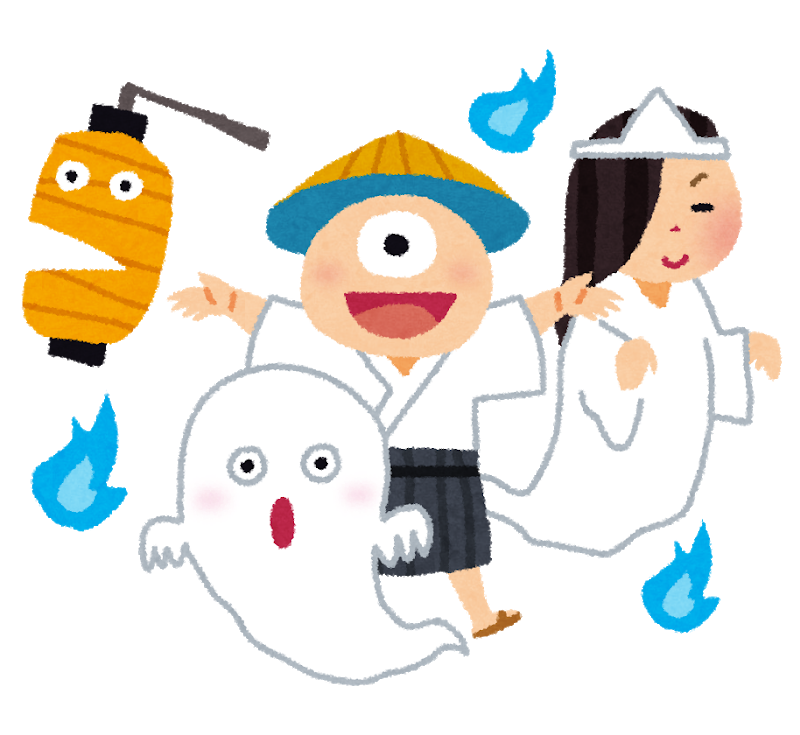 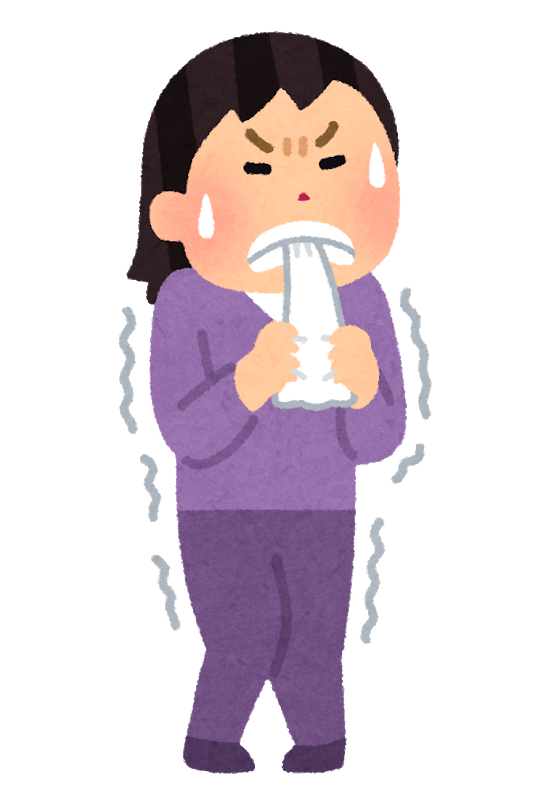 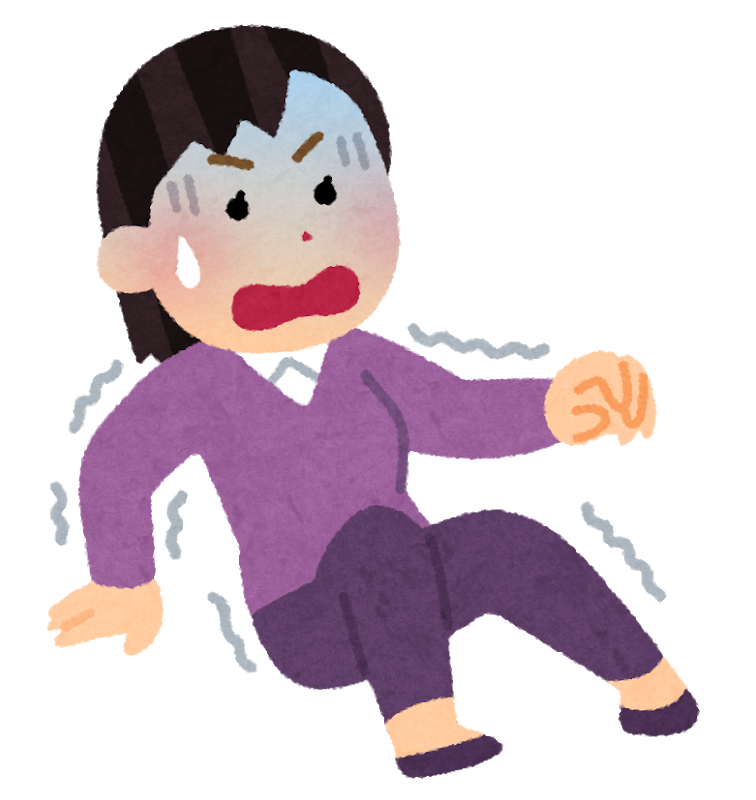 こわい
イライラする
[Speaker Notes: おばけが出てきたら、どんな気持ちになるかな。

　こわい？それとも、イライラする？]
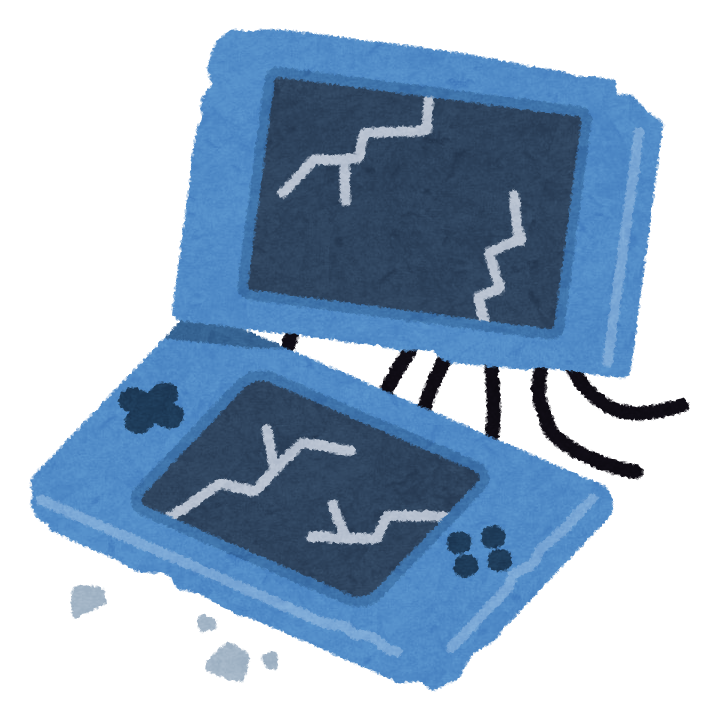 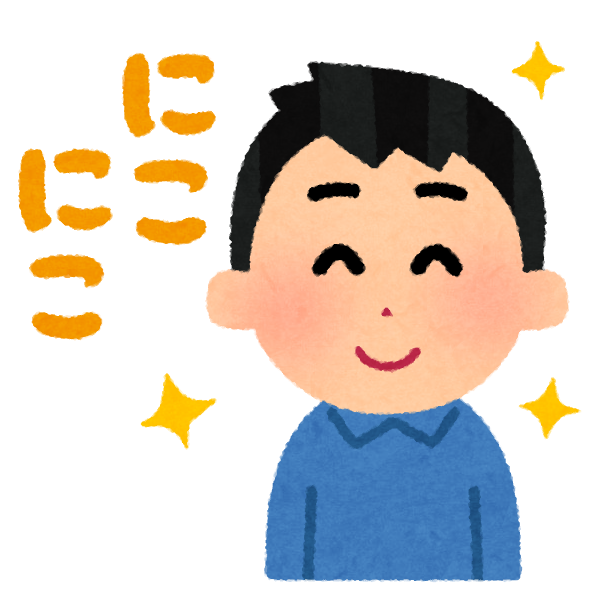 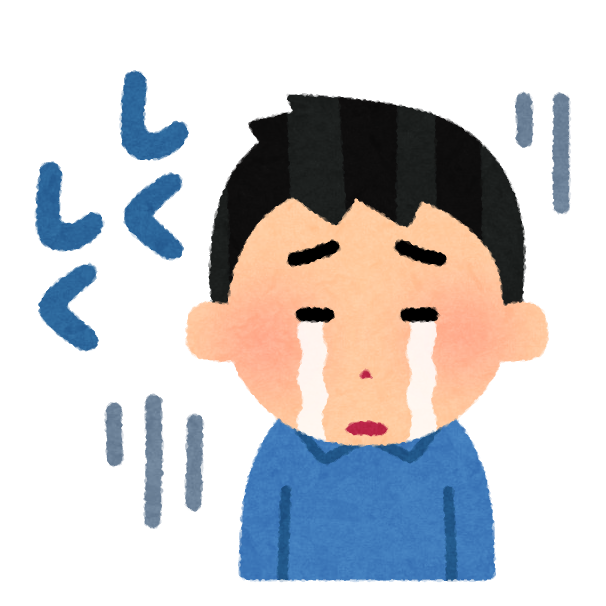 うれしい
かなしい
[Speaker Notes: 大切なゲーム機が壊れてしまった。どんな気持ちかな。

　嬉しい？それとも、悲しい？]
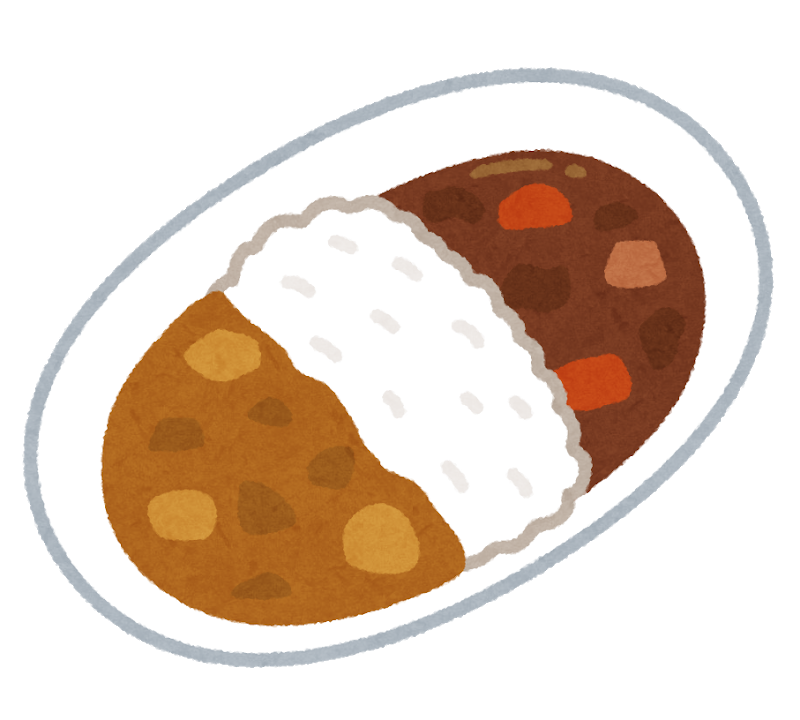 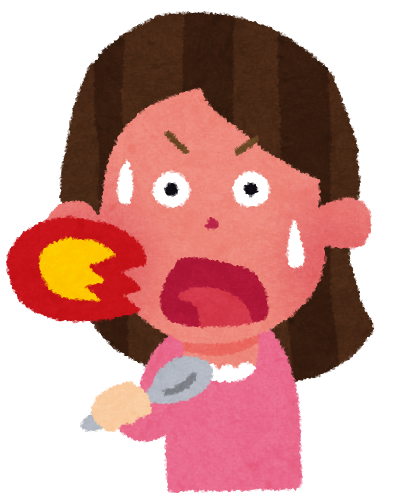 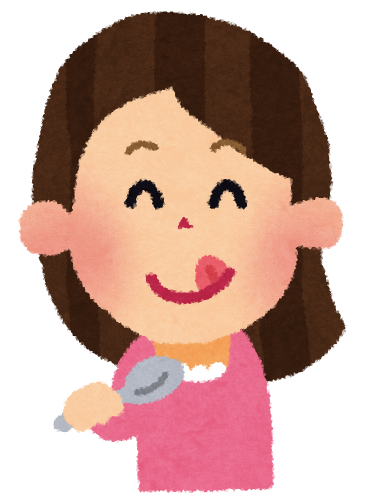 からい
おいしい
[Speaker Notes: カレーライスが出たよ。どんな味かな。

　辛い？それとも、おいしい？]
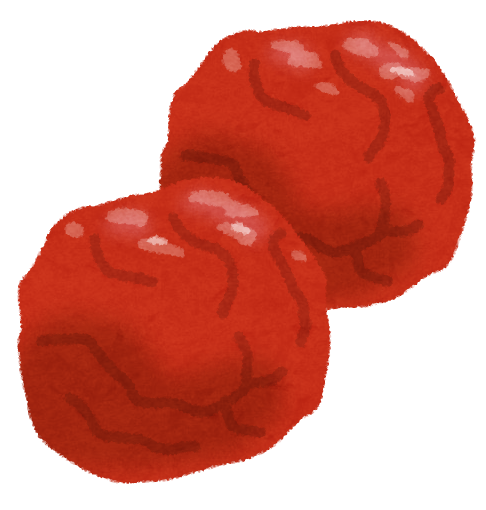 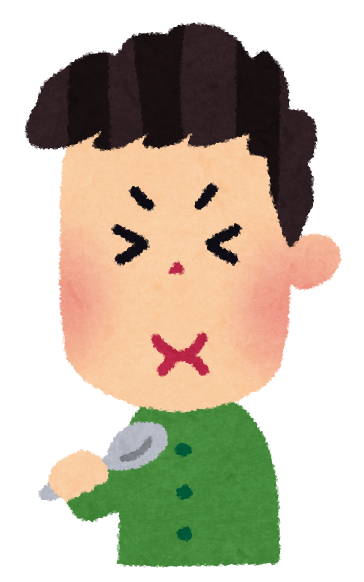 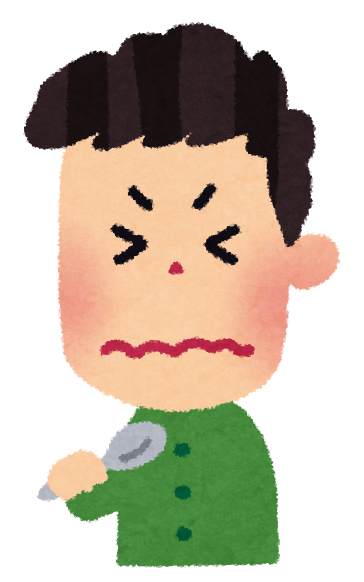 すっぱい
にがい
[Speaker Notes: 梅干しを食べたよ。どんな味かな。

　酸っぱい？それとも、苦い？]